Tema 1EL carnet de identidad de Jesús
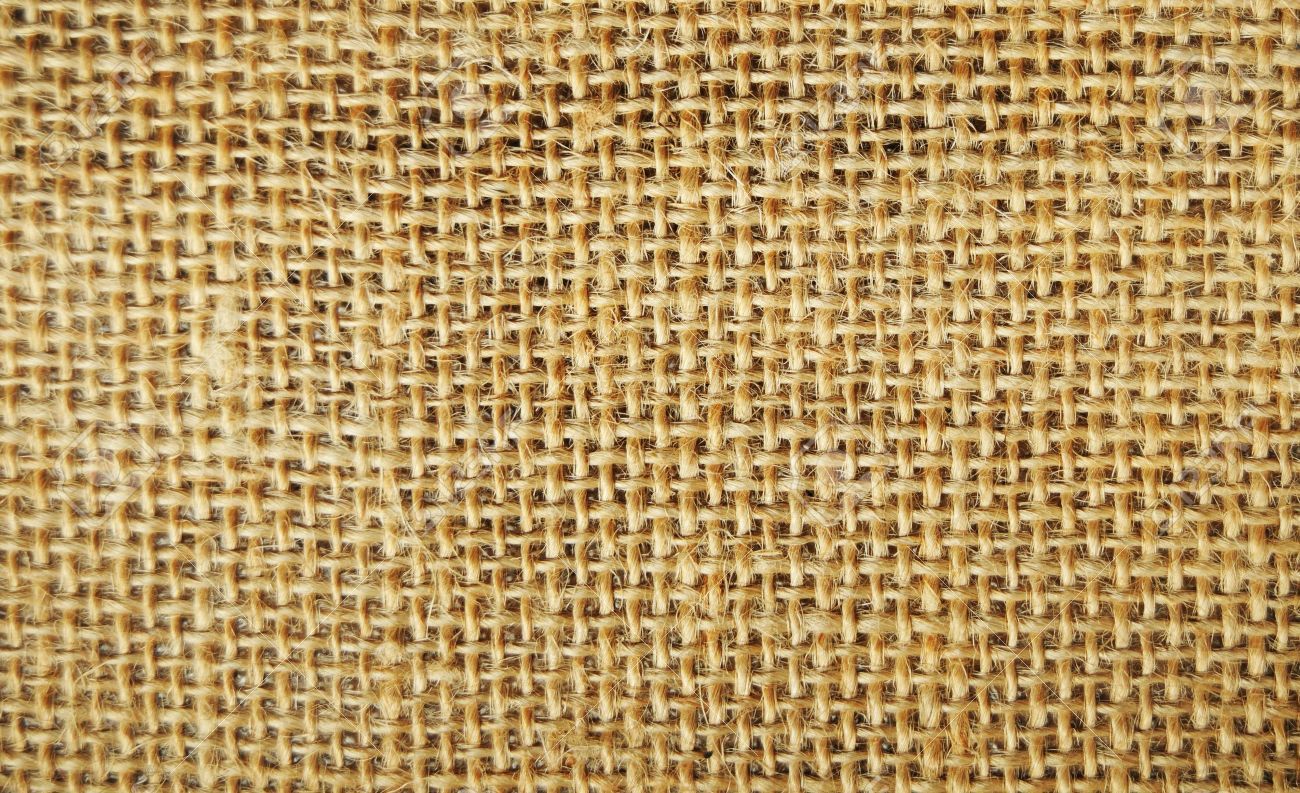 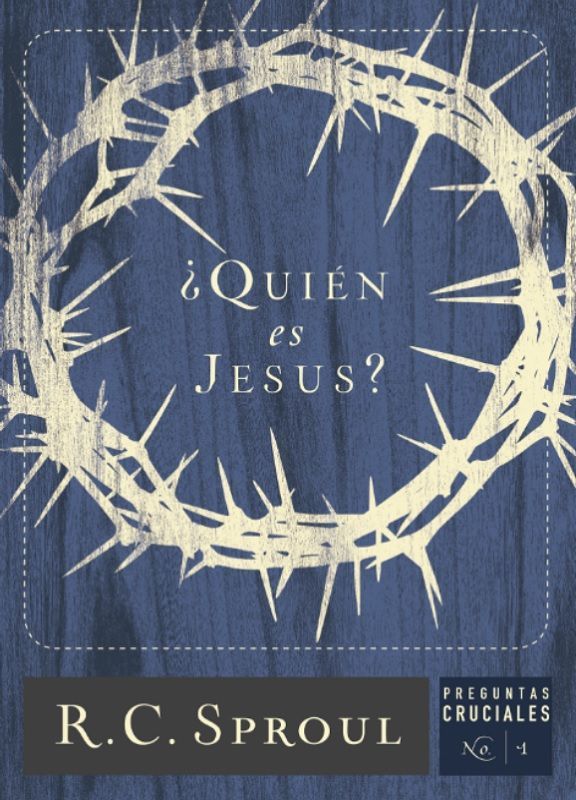 AGREGAR UN PIE DE PÁGINA
2
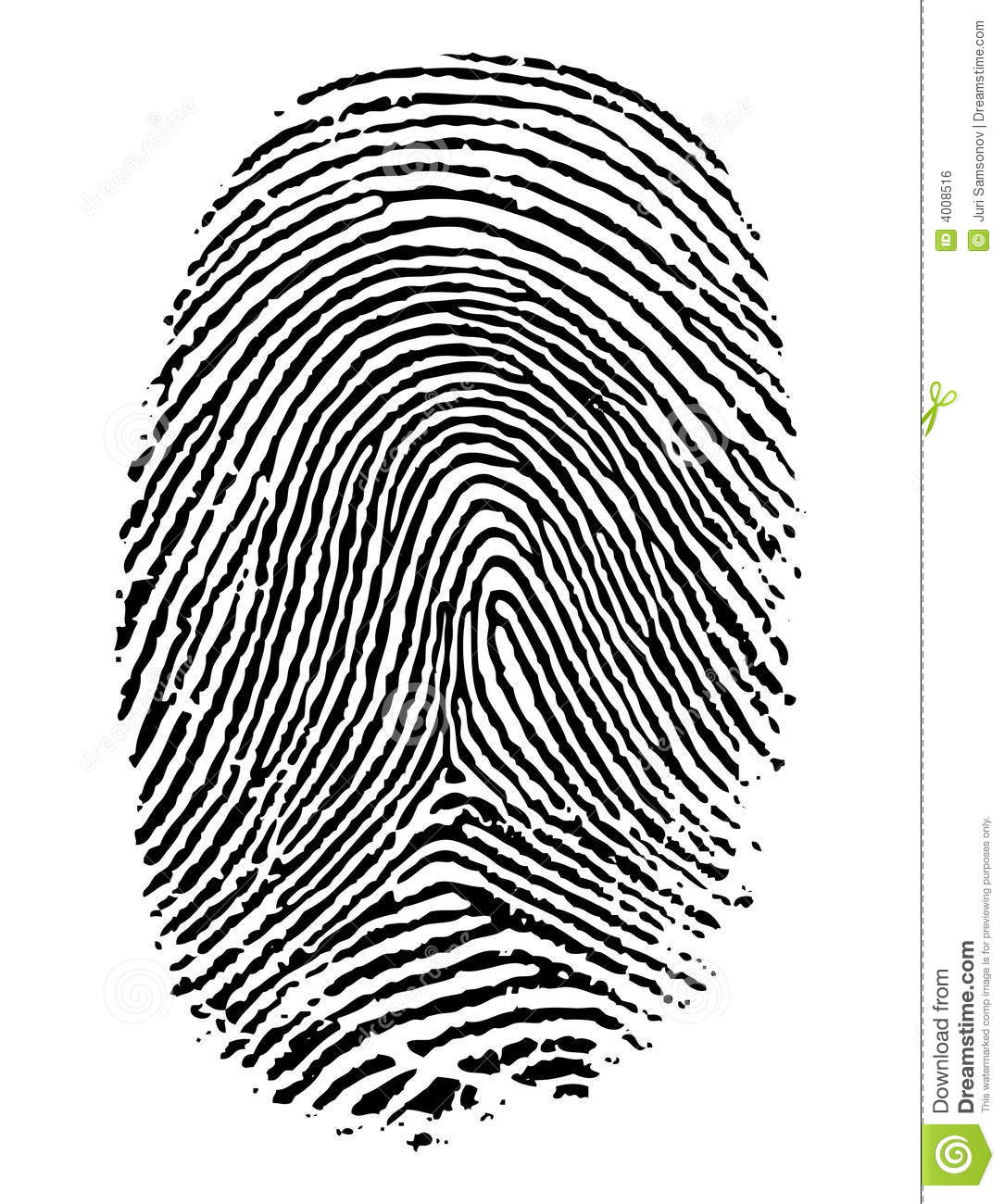 ¿quién soy yo?
AGREGAR UN PIE DE PÁGINA
3
0. Ambientación
4
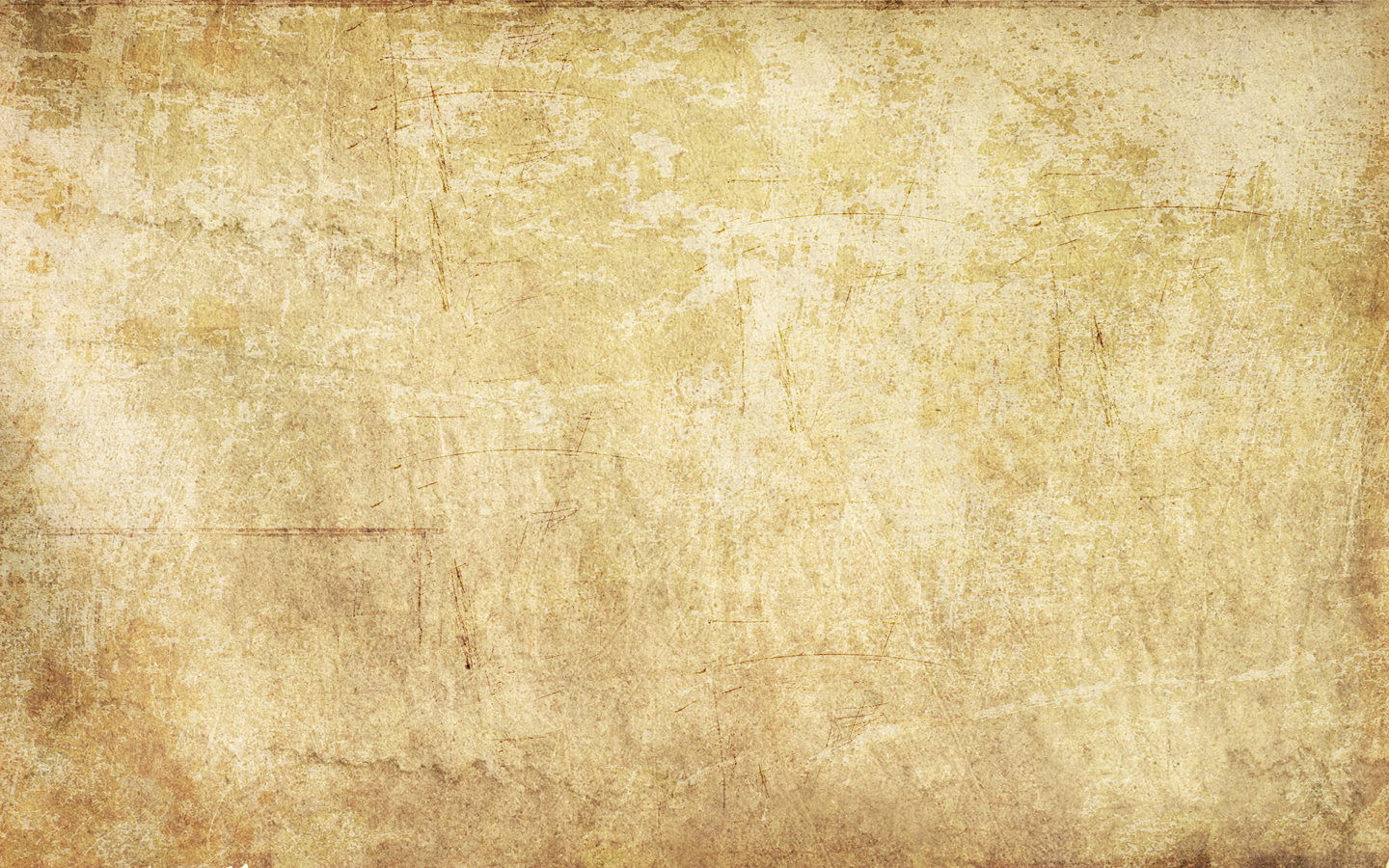 Oración
Qúe hermoso es poder mirarte a los ojos, mi Dios .
Lleno de amor infinito me miras 
Y yo te miro,
Mucho, mucho tiempo hasta que nuestras miradas se encuentran y sé que estás ahí.
¡Mira en mi corazón!
Aleja todo lo que se interpone entre tú y yo
Deseo entregarte mi vida.
Dime tú cómo se hace.
Amén.
Dios tiene 
    Rostro humano:
Jesús
5
Benedicto XVI
1. Mirar la práctica de la comunidad
6
- Primer Encuentro – principio del Evangelio de Mateo
Genealogía de Jesús
Origen de Jesús

Para identificarnos solemos recurrir a:

Lugar de origen
Puesto o grado académico
Familia
7
- Primer Encuentro – principio del Evangelio de Mateo
Hay personas que se avergüenzan de su familia y viven en apariencias

Cuando me presento, ¿qué digo de mí mismo?
¿Hablo de mi familia?
¿Qué conozco de ella?
8
2. Mirar la práctica de Jesús
AGREGAR UN PIE DE PÁGIN
9
A) Claves de lectura
Escucharemos una serie de nombres extraños y difíciles de pronunciar, estemos atentos para ver si conoceremos algunos de ellos

Fijémonos en las mujeres que aparecen en el texto
10
B) Proclamación del Texto (Mt 1, 1-17)
GENEALOGÍA DE JESUCRISTO
1. Libro genealogía de Jesucristo, hijo de David, hijo de Abraham: 
2. Abraham engendró a Isaac, Isaac engendró a Jacob, Jacob engendró a Judá y a sus hermanos, 
3. Judá engendró, de Tamar, a Fares y a Zara, Fares engendró a Esrom, Esrom engendró a Aram, 
4. Aram engendró a Aminadab, Aminadab engendró a Naassón, Naassón engendró a Salmón,
11
6. Jesé engendró al rey David. David engendró, de la que fue mujer de Urías, a Salomón, 
7. Salomón engendró a Roboam, Roboam engendró a Abiá, Abiá engendró a Asaf, 
8. Asaf engendró a Josafat, Josafat engendró a Joram, Joram engendró a Ozías, 
9. Ozías engendró a Joatam, Joatam engendró a Acaz, Acaz engendró a Ezequías,
12
10. Ezequías engendró a Manasés, Manasés engendró a Amón, Amón engendró a Josías, 
11. Josías engendró a Jeconías y a sus hermanos, cuando la deportación a Babilonia. 
12. Después de la deportación a Babilonia, Jeconías engendró a Salatiel, Salatiel engendró a Zorobabel, 
13. Zorobabel engendró a Abiud, Abiud engendró a Eliakim, Eliakim engendró a Azor, 
14. Azor engendró a Sadoq, Sadoq engendró a Aquim, Aquim engendró a Eliud
13
15. Eliud engendró a Eleazar, Eleazar engendró a Mattán, Mattán engendró a Jacob, 
16. y Jacob engendró a José, el esposo de María, de la que nació Jesús, llamado Cristo. 
17. Así que el total de las generaciones son: desde Abraham hasta David, catorce generaciones; desde David hasta la deportación a Babilonia, catorce generaciones; desde la deportación a Babilonia hasta Cristo, catorce generaciones.
14
c) Momento de silencio
15
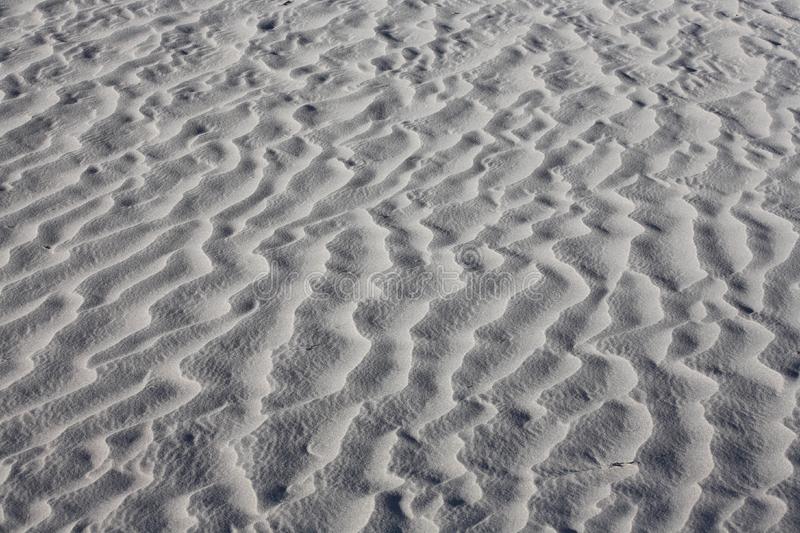 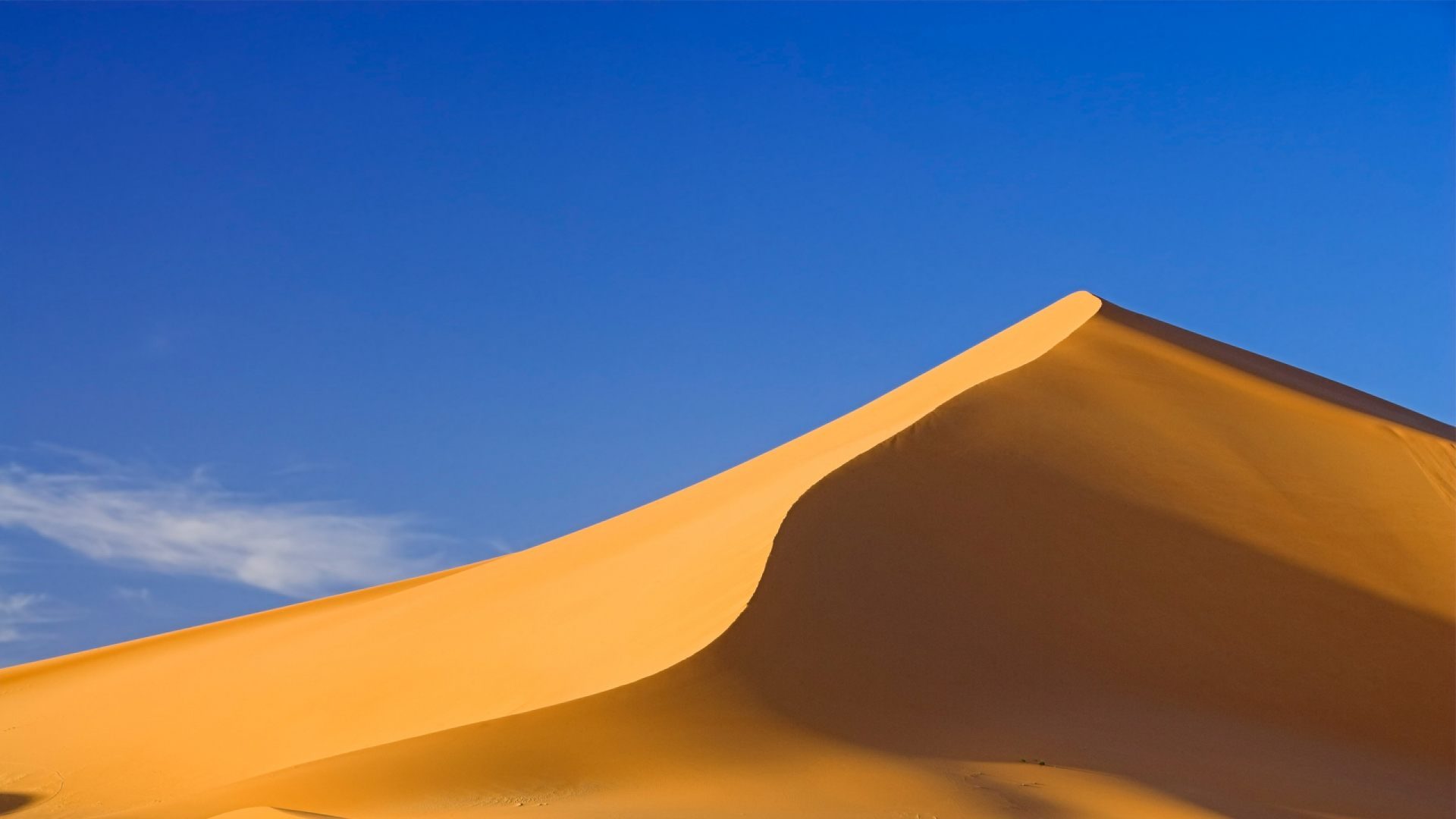 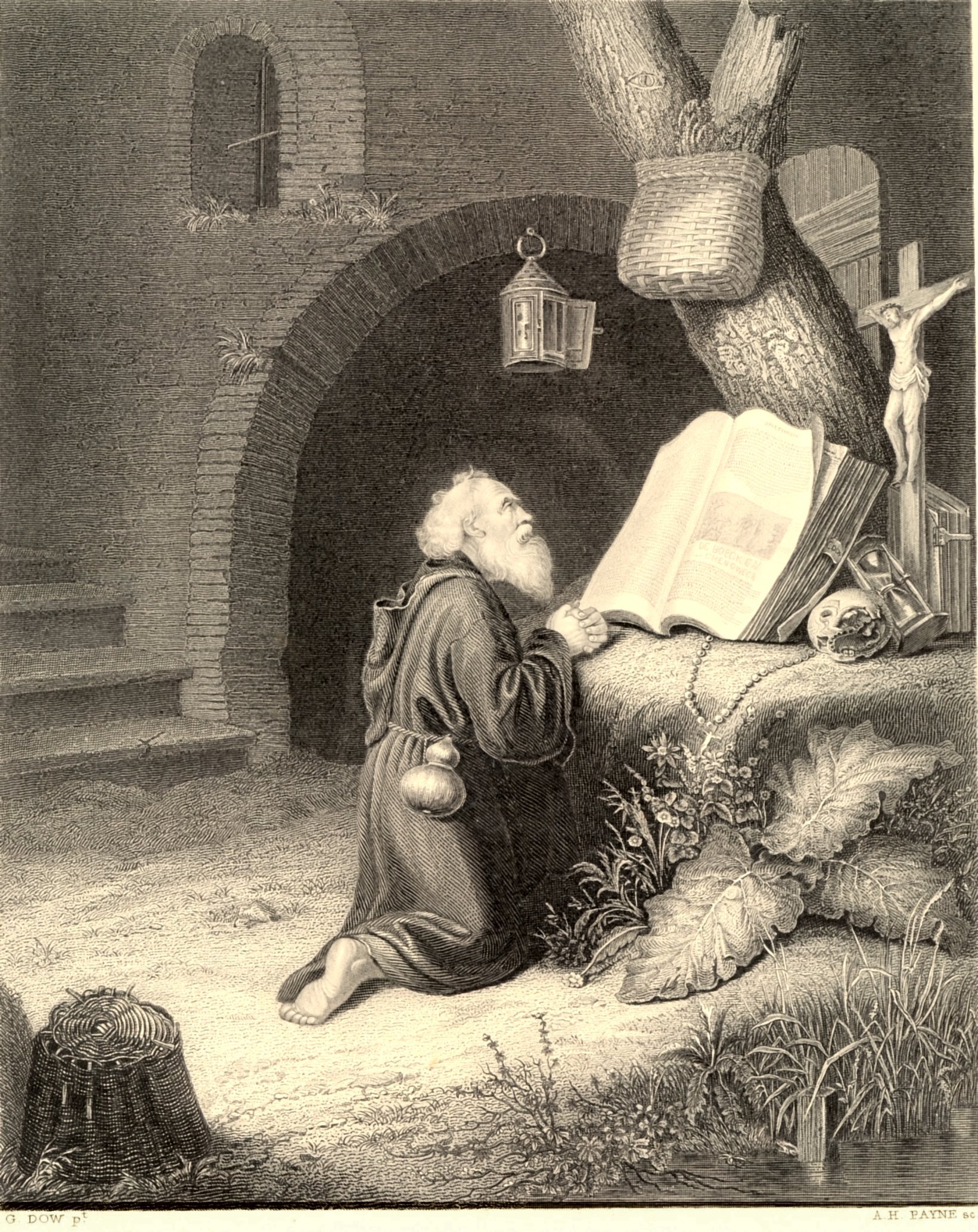 D) Lectura personal
16
3. Descubrimos la palabra de Dios en la vida
17
A) Preguntas de reflexión
¿Cuáles son los nombres conocidos en esta lista?
¿Quiénes son las mujeres que aparecen en la lista?
si el evangelista pone 5 mujeres y 40 hombres, sin duda que quiere comunicar un mensaje  ¿Cuál crees que sea?
¿Qué nos dice todo esto de la identidad de Jesús?
18
c) Compromiso grupal
19
3. Oramos
20
A) preces
Por el papa Francisco para que siga mostrándonos con su ejemplo el rostro de Dios
Por nosotros para que busquemos siempre y en todo lugar a Jesús
Por aquellos que no conocen a Cristo, para que llegue a ellos su mensaje de salvación 
Respuesta: Padre, ayúdanos a conocer a JEsús
21
A) Salmo 8
Señor, dueño nuestro, ¡qué admirable es tu nombre en toda la tierra! 

Ensalzaste tu majestad sobre los cielos. De la boca de los niños de pechohas sacado una alabanza contra tus enemigos,
para reprimir al adversario y al rebelde. 

Cuando contemplo el cielo, obra de tus dedos, ¿qué es el hombre, para que te acuerdes de él, el ser humano, para darle poder?la luna y las estrellas que has creado,
22
A) Salmo 8
Lo hiciste poco inferior a los ángeles, lo coronaste de gloria y dignidad, le diste el mando sobre las obras de tus manos, todo lo sometiste bajo sus pies: 

Rebaños de ovejas y toros, y hasta las bestias del campo, las aves del cielo, los peces del mar, que trazan sendas por el mar. 

Señor, dueño nuestro, ¡qué admirable es tu nombre en toda la tierra!
23
5. Una ayuda para el grupo
24
a) – contexto –
Puerta de entrada al Evangelio
Relación de Jesús y la Historia de la salvación
En las sociedades patriarcales las genealogías eran solo de nombres masculinos
Jesús pone 5 mujeres ¿Por qué las escoge a ellas?
25
Mujeres
Tamar                
Rajab
Rut
Mujer de Urías
María
26
b) – Comentario –
Hijo de Abraham   Fuente de bendición 						para todas las 								naciones (Gn 12, 13)

Hijo de David		 Respuesta mesiánica   						a Israel (2 Sm 7,12-16)
27
Lista de nombres			Esquema 3×14 
				
	3= Numero de la divinidad
	7 (14/2) = perfección Dios 
            
Forma de expresar la acción de Dios en el mundo
Dios actúa en la historia Jesús es la plenitud de la historia
28
a) – Profundiza–
Tamar                
Rajab
Rut
Mujer de Urías
María
29
C) Profundización  La mujer
Común denominador de las del AT   Pecadoras 
		                           Extranjeras a
AGREGAR UN PIE DE PÁGINA
30
TAmAR
Una cananea, viuda, se vistió de prostituta para obligar a Judá a ser fiel a la ley y darle un hijo (Gn 38,1-30).
31
Rajab
Una cananea, prostituta de Jericó, hizo alianza con los israelitas. Los ayudó a entrar en la Tierra Prometida y profesó la fe en el Dios liberador del Éxodo (Jos 2,1-21).
32
Betsabé
Una hitita, mujer de Urías, fue seducida, violada y embarazada por el rey David, que además mandó matar a su marido (2 Sm 11,1-27).
33
RUt
Una moabita, viuda pobre, optó por quedarse al lado de Noemí y se adhirió al pueblo de Dios (Rut 1,16-18). Aconsejada por la suegra de Noemí, tomó la iniciativa poco recomendable de imitar a Tamar. Fue a pasar la noche en la era, junto con Booz, forzándolo a observar la ley y darle un hijo. De la relación entre los dos nació Obed, el abuelo del rey David (Rut 3,1-15; 4,13-17).
34
María
¡Descúbrelo en la siguiente sección!
35